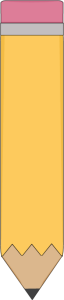 Class News
2nd Grade
Sept. 25 -Sept.29
Spelling Words
1. blue

2. blind

3. sock

4. trick

5. pest

6. walk

7. drink

8. black

9. desk

10. check
Ms. Mayo
School- 620-845-2585
Cell- 620-517-0941
Email- kmayo@usd360.com
Classroom Website-  www.weebly.mrskaramayo.com
Classroom Twitter-
@mskmayo
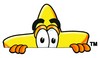 A Peek at this Week…
Early Dismissal -Wed. Sept. 27th at 12:30 p.m. for teacher in-service!
Parent Conference notification notes came home today- please let me know ASAP if your time will not work so we can reschedule. 
This is the last week for A.R. testing- please check your students progress in their agenda today!
NWEA testing Tuesday and Wed. during the morning.
Spelling Test Friday- Unit 1, Story 5- words above, on my website under Newsletters, or on Spelling city under Kirstan Rice. Please help your student study!